Catechismus
● Apostolische Geloofsbelijdenis	(● Doop & Avondmaal)
	● Tien Geboden
	● Onze Vader
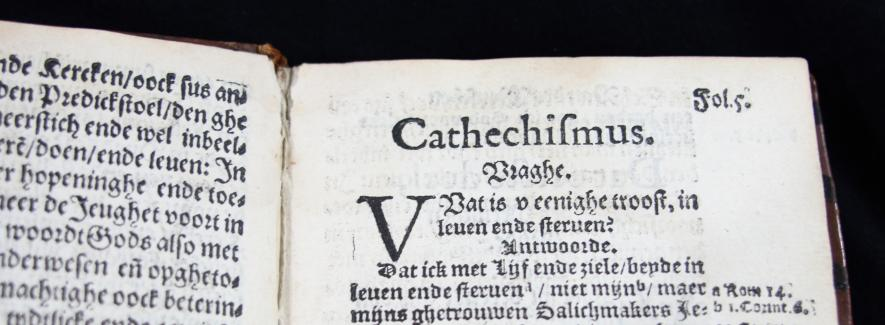 [Speaker Notes: 1]
Catechismus
de hemelpoort gaat dicht (en open) 	door de ‘tucht’ 
de hemelpoort gaat open (en dicht) 	door het evangelie
[Speaker Notes: 2]
Johannes
2de scheppingsverhaal
[Speaker Notes: 3]
Johannes
2de scheppingsverhaal 
	● zie het begin (van z’n boek)
 	●
[Speaker Notes: 4]
Johannes
2de scheppingsverhaal 
	● zie het begin (van z’n boek)
 	● 7x ‘Ik ben’
 	●
[Speaker Notes: 5]
Johannes
2de scheppingsverhaal 
	● zie het begin (van z’n boek)
 	● 7x ‘Ik ben’
 	● 7x een wonderteken
 	●
[Speaker Notes: 6]
Johannes
2de scheppingsverhaal 
	● zie het begin (van z’n boek)
 	● 7x ‘Ik ben’
 	● 7x een wonderteken
 	● laatste week oude schepping
[Speaker Notes: 7]
Johannes
2de scheppingsverhaal 
hier begint het nieuwe leven!
[Speaker Notes: 8]
Johannes
2de scheppingsverhaal 
hier begint het nieuwe leven!	 
 
	● het nieuwe leven begint met 		vergeven
[Speaker Notes: 9]
Johannes
2de scheppingsverhaal 
hier begint het nieuwe leven!	 
 
	● het nieuwe leven begint met 		vergeven	 
	● het nieuwe leven begint met 	geloof
[Speaker Notes: 10]